Talemål
Nokre omgrep
Talemål
Talemålsvariant
Geolekt, sosiolekt, multietnolekt
Offisiell talemålsnorm
Standardtalemål
Talemålsvariant
Kva påverkar talemålet?
Språket tilpassar seg samfunnsutviklinga: nokre ord kjem inn, andre går ut
Fysisk mobilitet: vi bur fleire stader (flyttar)
Sosial mobilitet: vi skiftar sosial klasse, situasjon og samtalepartnar
Språkkontakt: globalisering gjennom direkte kontakt og/ eller kulturelle impulsar
Massemedium
Konsekvensar av påverknad
Ungdommen leier an når talespråket endrar seg
Standardisering (prestisje og omvend prestisje)
Regionalisering
Engelske ord inn i norsk: leksikalsk påverknad, fagterminologi, domenetap
Ny slang frå framande språk: anglonorsk, kebabnorsk og salsanorsk
Framvekst av multietnolektar
Tendens til forenkling
Talemålsvariantar
Målmerke: kjenneteikn som beskriv lyd, bøyingsform eller trykkforhold
Å heimfeste (geografisk, sosialt eller etnisk)
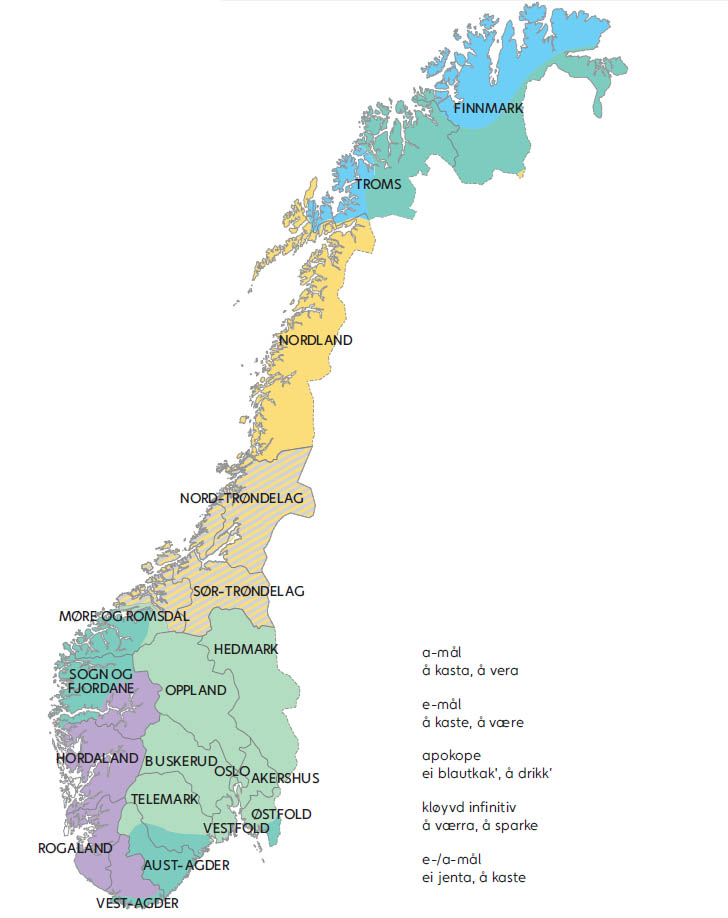 Infinitivsendingar/ apokope
Tjukk l
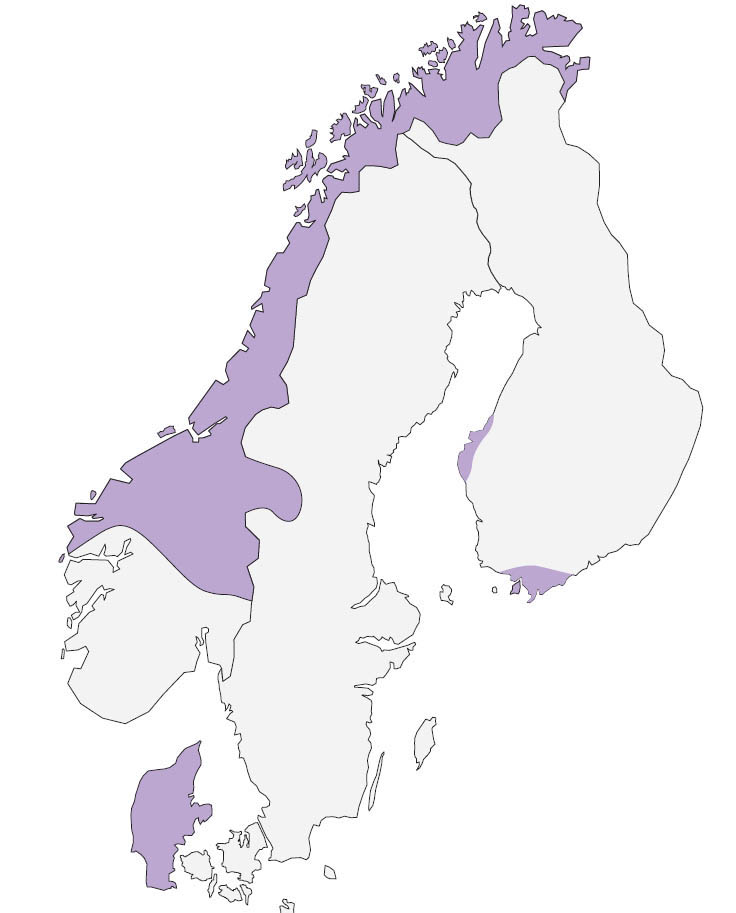 Palatalisering
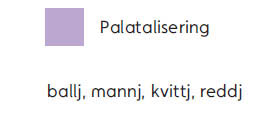 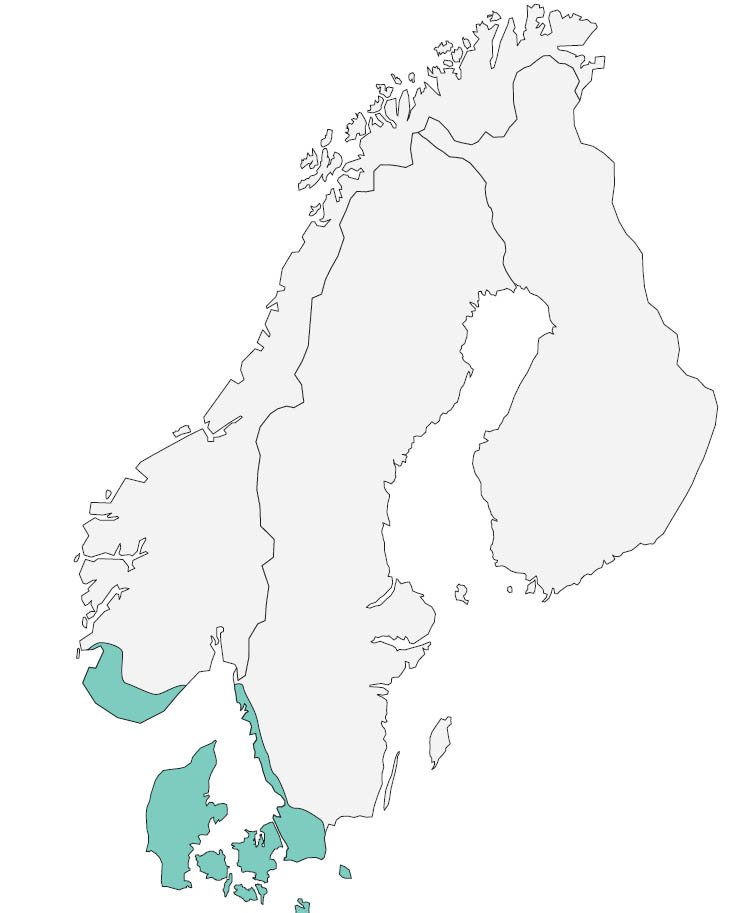 «Den blaude kyststribe»
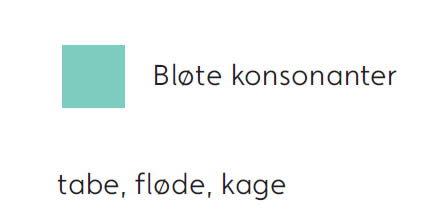 Blaute konsonantar
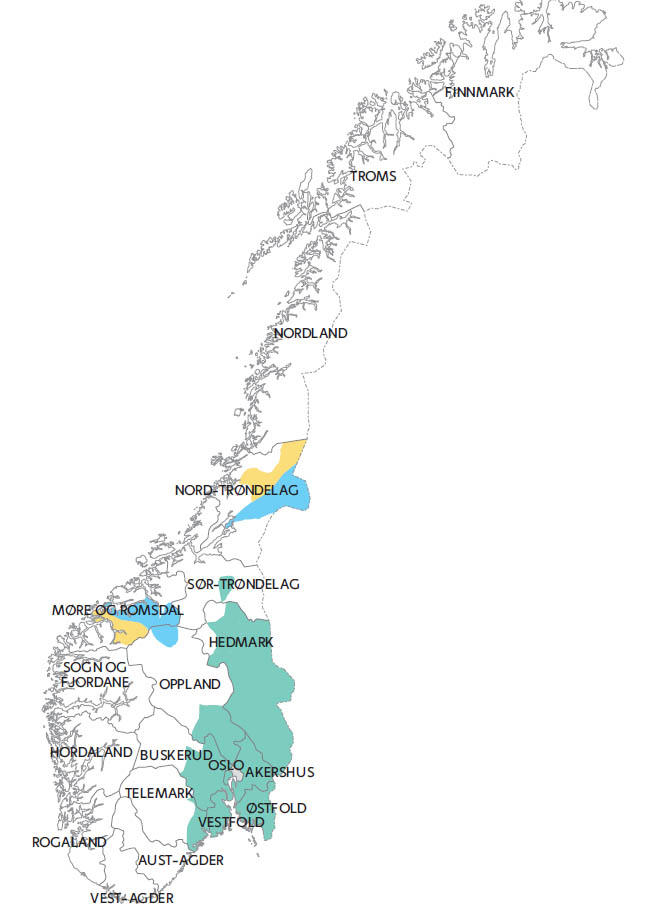 Personlige pronomen
Personlege pronomen
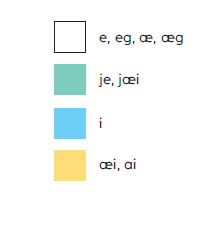 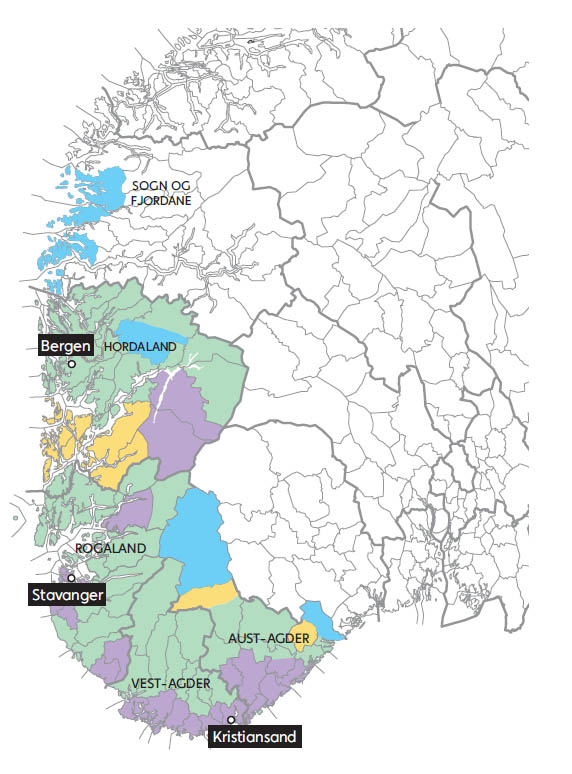 Skarre-r
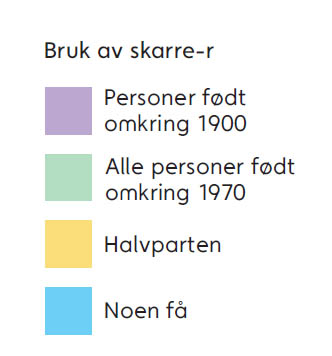 Personar fødde kring 1900
Alle personar fødde kring 1970
Nokre få
Talemålet i framtida
Vil dei norske dialektane døy?
Kva skjer når vi mister dialekten vår?

Språket endrar seg i takt med samfunnet og kan i liten grad styrast med reglar.